НАЦІОНАЛЬНИЙ ГІРНИЧИЙУНІВЕРСИТЕТ
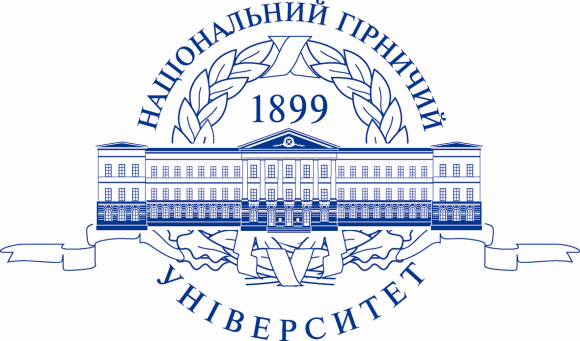 м. Дніпро                       31 серпня 2017 року
Серпнева нарада науково-педагогічних працівників  

Г.Г. Півняк - ректор, академік НАН України

Перспективи розвитку університету в контексті євроінтеграції

Регламент виступу – 20-25 хв.
Серпнева нарада - 2017
ОСВІТНЯ ДІЯЛЬНІСТЬ
Серпнева нарада - 2017
Основні результати
О-1
Університет посів 6-е місце за результатами рейтингу «ТОП-200 Україна». 
Акредитовано два напрями підготовки та дві спеціальності.
Успішно ліцензовано освітню діяльність за третім освітньо-науковим рівнем (підготовка докторів філософії) за 13 спеціальностями з ліцензійним обсягом 113 осіб.
Відкрито сім нових спеціальностей.
Започатковано по 29 спеціалізацій на першому (бакалаврському) та другому (магістерському) рівнях.
Запроваджено новий порядок призначення та виплати академічних і соціальних стипендій студентам і аспірантам (докторантам).
ОСВІТНЯ ДІЯЛЬНІСТЬ
Серпнева нарада - 2017
Основні результати (продовження)
О-2
Продовжено вдосконалення структури університету та системи управління.
Збільшено Інтернет-присутність та Інтернет-інформування про розробки університету через наявну дослідницьку та інноваційні платформи.
Розширюється перелік дисциплін, що викладаються іноземною мовою.
Засновано нові магістерські програми у тристоронньому (двосторонньому) форматі з європейськими партнерами (Німеччина, Австрія, Польща та Литва).
ОСВІТНЯ ДІЯЛЬНІСТЬ
Серпнева нарада - 2017
Недоліки
О-3
Можливості університету з підготовки викладачів, які володіють  іноземною мовою використовуються нераціонально.
Недостатньо задіяний потенціал університету з відкриття нових спеціальностей.
Обмежена кількість проектів з міжнародної академічної мобільності, освітніх та наукових проектів з грантовим фінансуванням.
Результати прийому 2017 року підтвердили необхідність посилення професійно зорієнтованої роботи і організаційних засад.
ОСВІТНЯ ДІЯЛЬНІСТЬ
Серпнева нарада - 2017
Першочергові завдання
О-4
Розширення переліку нових спеціальностей і ліцензійних обсягів з врахуванням вимог ринку праці.
Удосконалення організаційних засад і системи прийняття управлінських рішень.
Забезпечення професійно зорієнтованої роботи з врахуванням змін у філософії державного фінансування вищої освіти.
Реалізація міжнародних проектів, що сприятимуть впровадженню європейських освітніх стандартів та євроінтеграції університету.
Розвиток принципів системи дуальної освіти на базі високотехнологічних виробництв країни та міжнародних партнерів.
ОСВІТНЯ ДІЯЛЬНІСТЬ
Серпнева нарада - 2017
НАУКОВО-ІННОВАЦІЙНА   ДІЯЛЬНІСТЬ
Серпнева нарада - 2017
Основні  результати
Н-1
Стабільне зростання фінансових надходжень за виконання наукових досліджень: порівняно з минулим роком – на 3 млн. грн., складають понад 13 млн. грн. 
Значно розширено зацікавленість технологічного бізнесу в розробках університету. 
Здійснено диверсифікацію фінансових надходжень за наукові дослідження. 
Виконано низку дій, що дають можливість максимально мотивувати науковців університету при виконанні відповідних проектів.
НАУКОВА ТА ІННОВАЦІЙНА ДІЯЛЬНІСТЬ
Серпнева нарада - 2017
Недоліки
Н-2
Недостатнє використання лабораторної бази університету та іноземних партнерів.
Невисокі результати конкурсу студентських наукових робіт.
Порівняно низький рівень результативності аспірантури та докторантури.
Слабкі темпи представлення публікацій у авторитетних міжнародних виданнях.
НАУКОВА ТА ІННОВАЦІЙНА ДІЯЛЬНІСТЬ
Серпнева нарада - 2017
Першочергові завдання
Н-3
Розширення корпоратизації наукової діяльності та трансферу технологій.
Формування нових принципів фінансування наукових колективів з максимальною децентралізацією фінансових потоків (створення університетських кластерів бізнес-ініціатив, суб’єктів юридичного права, стартапів).
Реалізація програми залучення молодих науковців та студентів до комерціалізації наукових робіт.
Розширення джерел фінансування шляхом залучення коштів від міжнародної наукової співпраці.
НАУКОВА ТА ІННОВАЦІЙНА ДІЯЛЬНІСТЬ
Серпнева нарада - 2017
Першочергові завдання (продовження)
Н-4
Орієнтація наукової діяльності університету на створення та розвиток світових наукових трендів: нанотехнології, ІТ-технології, безпека довкілля, енергоефективні технології.
Розвиток власної лабораторної та тестової бази, залучення міжнародних наукових центрів та обладнання партнерських організацій.
Системна підготовка наукових кадрів з активним залученням студентської молоді.
Суттєве збільшення кількості публікацій у міжнародних авторитетних виданнях.
Всебічне мотивування наукових і науково-педагогічних кадрів університету.
НАУКОВА ТА ІННОВАЦІЙНА ДІЯЛЬНІСТЬ
Серпнева нарада - 2017
МІЖНАРОДНА ДІЯЛЬНІСТЬ
Серпнева нарада - 2017
Основні результати
М-1
Університет став співвиконавцем 7 міжнародних наукових та 19 освітніх проектів, більше 40 міжнародних програм.
Збільшено кількість проектів за програмами Еразмус+. Університет – п’ятнадцятий серед ВНЗ країни за кількістю проектів за цією програмою.
Університет став учасником трьох проектів програми «Горизонт 2020».
В університеті створено систему отримання подвійних магістерських дипломів з ВНЗ Польщі, Литви, Німеччини, Франції.
Започатковано спеціалізоване стажування науковців та викладачів університету на базі провідних університетів Польщі.
МІЖНАРОДНА ДІЯЛЬНІСТЬ
Серпнева нарада - 2017
Недоліки
М-2
Незадовільною є міжнародна активність деяких ключових кафедр. 
Потребує збільшення експертів для підготовки заявок на виконання міжнародних проектів.
Недостатньою є кількість іноземних студентів.
Порівняно низький рівень  стажування науковців і викладачів у міжнародних центрах.
МІЖНАРОДНА ДІЯЛЬНІСТЬ
Серпнева нарада - 2017
Першочергові завдання
М-3
Збільшити кількість іноземних партнерів шляхом встановлення нових продуктивних контактів з університетами Китаю, Індії, Казахстану, Туреччини, країн Південної Америки.
Значно розширити присутність університету в міжнародному освітньому просторі шляхом використання оновлених інформаційних ресурсів, прийом іноземних студентів і докторантів.
Упровадити англомовні освітні програми іноземних громадян за напрямами підготовки (078 «Менеджмент», 101 «Екологія», 122 «Комп’ютерні науки та інформаційні технології», 184 «Гірництво», 185 «Нафтогазова інженерія та технології», 192 «Будівництво», 141 «Електроенергетика…»).
МІЖНАРОДНА ДІЯЛЬНІСТЬ
Серпнева нарада - 2017
Першочергові завдання (продовження)
М-3
Суттєво розширити склад експертів з пошуку і супроводу міжнародних проектів.
Збільшити удвічі кількість викладачів, студентів, докторантів, які беруть участь у програмах міжнародної академічної мобільності й отримання подвійних дипломів.
Забезпечити активну участь університету в міжнародних стипендіальних та грантових програмах.
МІЖНАРОДНА ДІЯЛЬНІСТЬ
Серпнева нарада - 2017
ГУМАНІТАРНА СФЕРА І ВИХОВАННЯ
Серпнева нарада - 2017
Основні результати
П-1
Збереження і підтримка виваженого й толерантного соціально-психологічного клімату серед студентської молоді університету.
Відкриття двох нових спеціальностей гуманітарного профілю – «Політологія» та «Філософія і політична критика».
Більш ефективне функціонування системи органів студентського самоуправління.
Налагодження і підтримка плідної співпраці студентського самоврядування НГУ з колегами  Німеччини та Польщі.
Поширення й активізація волонтерського руху серед студентської молоді університету.
ГУМАНІТАРНА СФЕРА І ВИХОВАННЯ
Серпнева нарада - 2017
Першочергові завдання
П-2
Подальший розвиток і підтримка постійного діалогу та взаєморозуміння між студентами.
Підвищена увага до морального-психологічного стану студентів – вихідців з проблемних районів Східної України.
Реалізація на практиці розробленої системи вільного вибору студентами навчальних дисциплін варіативного циклу. 
Сприяння розвитку нових студентських ініціатив, впровадження безкоштовного бездротового доступу студентів до Інтернету (Wi-Fi).
Здійснення системних заходів щодо поліпшення взаємодії адміністрації, студмістечка та органів студентського самоврядування гуртожитків.
ГУМАНІТАРНА СФЕРА І ВИХОВАННЯ
Серпнева нарада - 2017
ПРИЙОМ - 2017
Серпнева нарада - 2017
Основні результати Прийому-2017.
Умови вступної компанії:
Зменшення обсягів державного замовлення на бакалавраті і середньому на 17 %.
Припинення прийому на ОКР Спеціаліст і відповідне зменшення бюджетних місць.
Зменшення контингенту вступників на бакалаврат, особливо на інженерно-технічні спеціальності.
Постійні зміни Умов прийому.
Повна заміна програмного забезпечення ЕДЕБО.
Прийом на нові спеціальності.
ПРИЙОМ-2017
Серпнева нарада - 2017
Розподіл кількості заяв вступників за пріоритетами (бакалаврат)
ПРИЙОМ-2017
Серпнева нарада - 2017
Кількість заяв вступників з повною середньою освітою на місце максимального обсягу держзамовлення
ПРИЙОМ-2017
Серпнева нарада - 2017
Кількість заяв вступників – молодших спеціалістів  на одне бюджетне місце
ПРИЙОМ-2017
Серпнева нарада - 2017
Прохідні бали вступників з повною середньою освітою  на місця за державним замовленням (бакалаврат)
ПРИЙОМ-2017
Серпнева нарада - 2017
Кількість зарахованих вступників (бакалаврат)
ПРИЙОМ-2017
Серпнева нарада - 2017
Кількість зарахованих вступників (магістратура)
ПРИЙОМ-2017
Серпнева нарада - 2017
Пріоритетні  завдання університету
Утвердження активної маркетингової стратегії щодо профорієнтації та освітніх і наукових послуг.
Здійснення європейської акредитації інженерних англомовних освітніх програм.
Розширення переліку платних послуг університету.
Опрацювання перспективних проектів тепло-енергозбереження в університеті.
Створення фонду розвитку університету за участю технологічного бізнесу.
НАЦІОНАЛЬНИЙ ГІРНИЧИЙУНІВЕРСИТЕТ
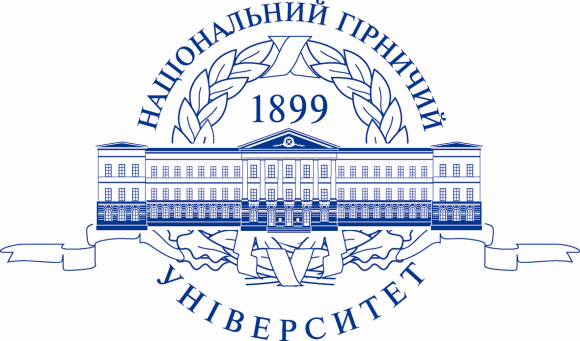 м. Дніпро                       31 серпня 2017 року
ЩИРО ДЯКУЮ ЗА УВАГУ!